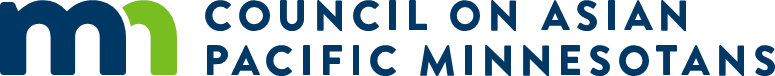 State of Asian Pacific Minnesotans
Higher Education Finance & Policy Division
January 29, 2019
Our Council
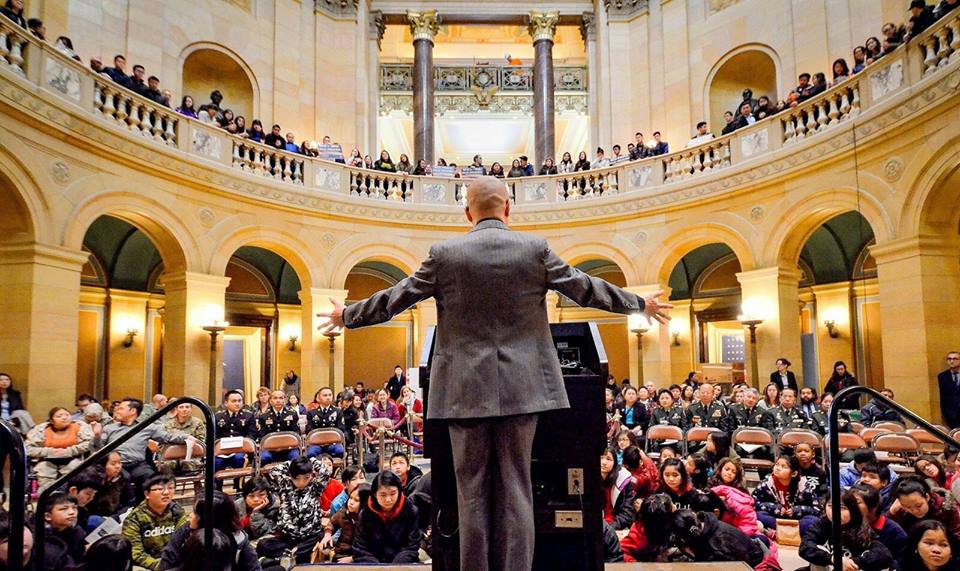 Advocate
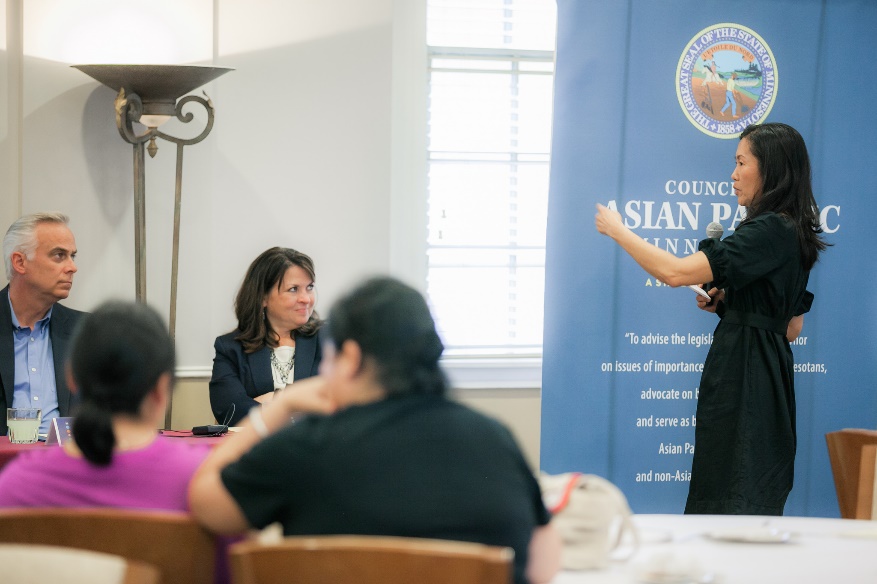 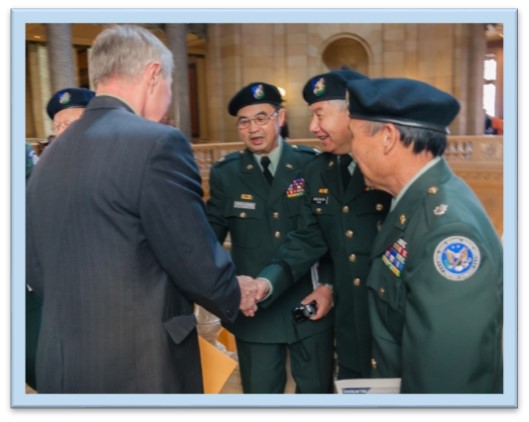 Advisor
Bridge Builder
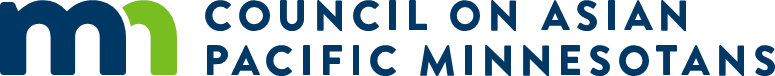 Minn. Stat. § 15.0145
Our Community
Asian Pacific Minnesotan Population: 294,881
*“Other API” includes the U.S. Census Bureau categories: Bangladeshi, Bhutanese, Indonesian, Malaysian, Melanesian, Micronesian, Mongolian, Nepalese, Okinawan, Pakistani, Polynesian, Sri Lankan, Thai, Other Asian (specified), Other Asian (not specified), and Other Pacific Islander (not specified).
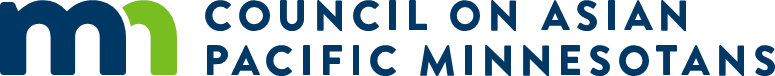 Source: U.S. Census Bureau, 2015 American Community Survey
Our Community
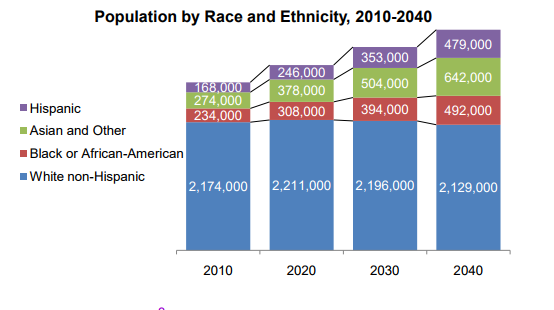 1 in 3 Asian Pacific Minnesotans are under 18 years old
Source: U.S. Census Bureau, 2015 American Community Survey
Source: Metropolitan Council
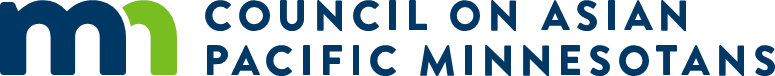 In Communities
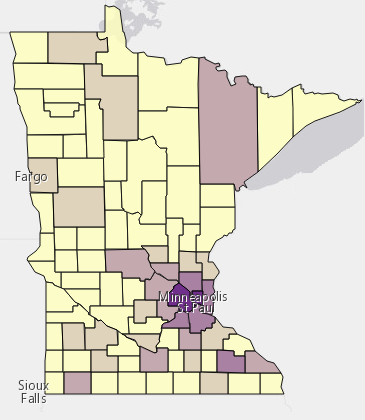 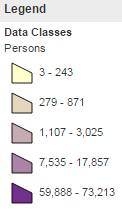 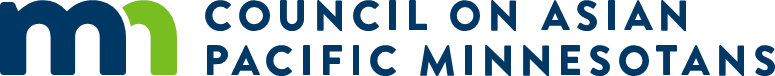 Source: U.S. Census Bureau, 2015 American Community Survey
K-12 Education
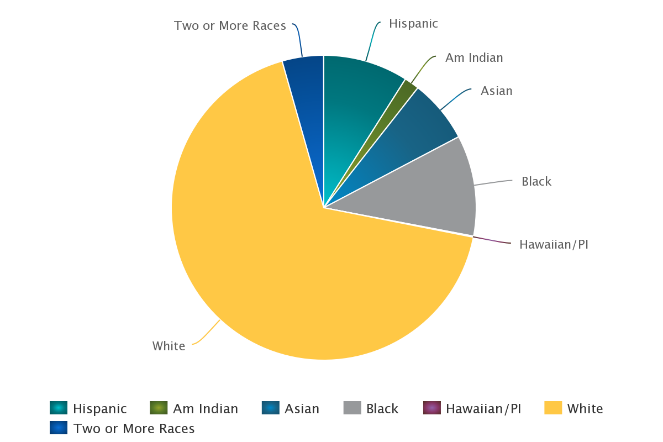 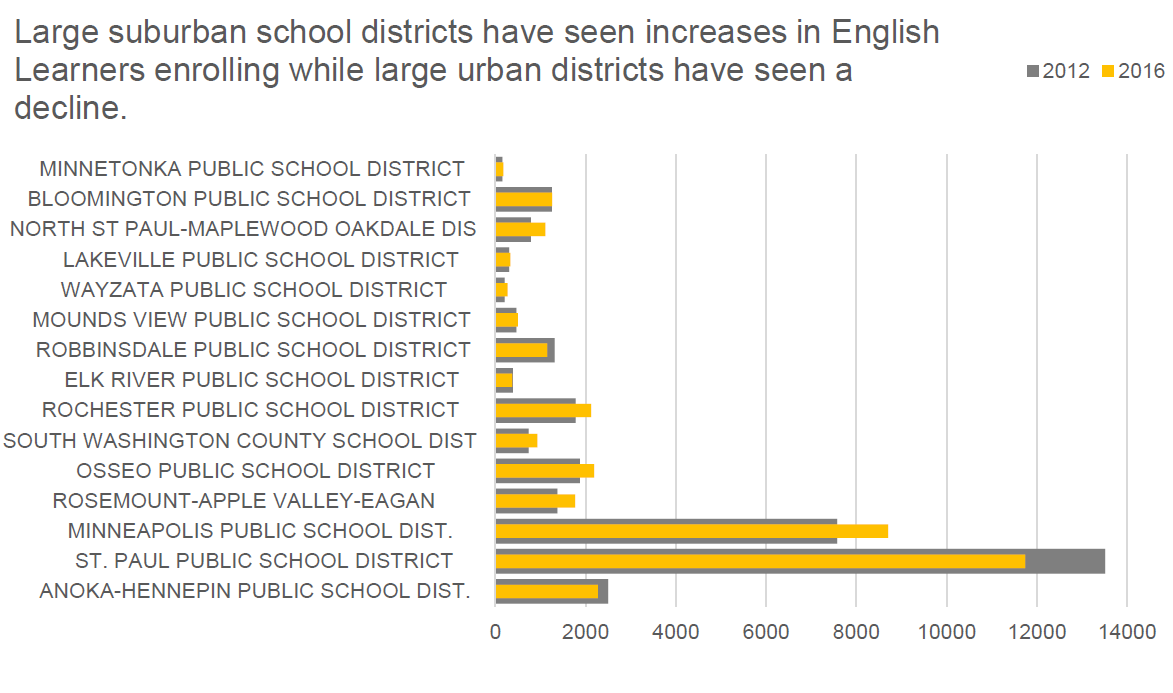 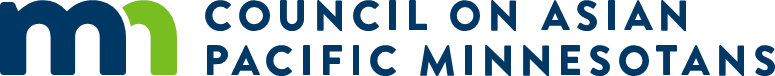 Source: Minnesota Department of Education
Educational Attainment
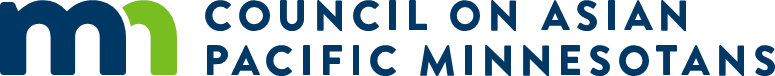 Source: U.S. Census Bureau, 2015 American Community Survey
Teachers of Color and American Indian Teachers
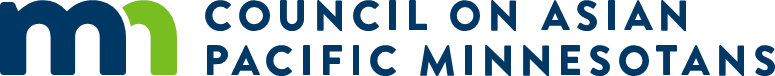 Source: Educators 4 Excellence
Economic Indicators - Employment
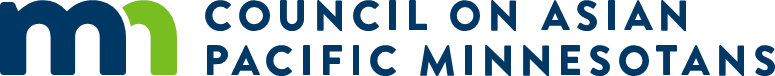 Source: U.S. Census Bureau, 2015 American Community Survey
Economic Indicators - Housing
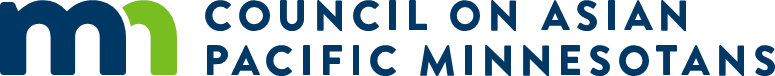 Source: U.S. Census Bureau, 2015 American Community Survey
Linguistic Barriers
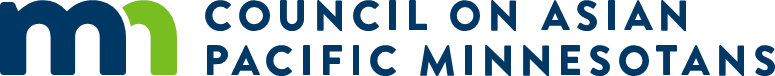 Source: U.S. Census Bureau, 2015 American Community Survey
A Community of Contrasts
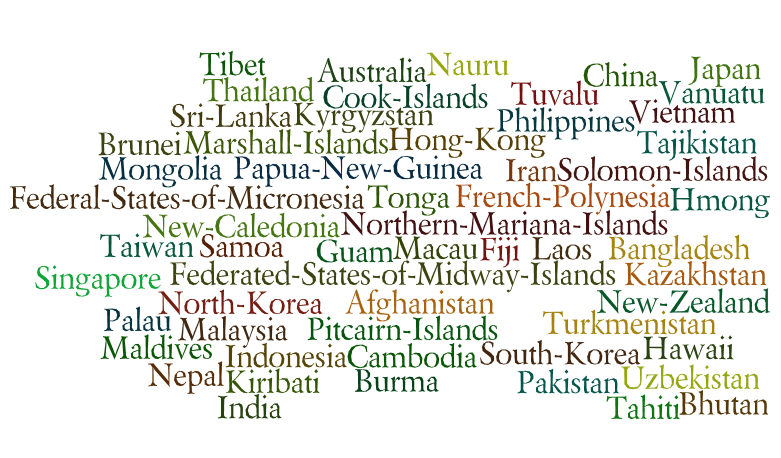 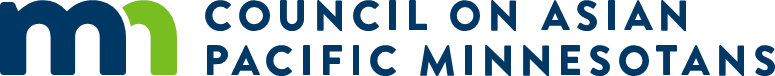 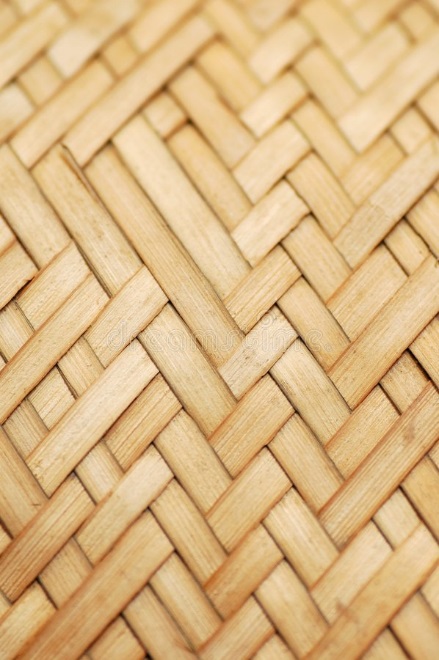 Legislative Community Survey 2019
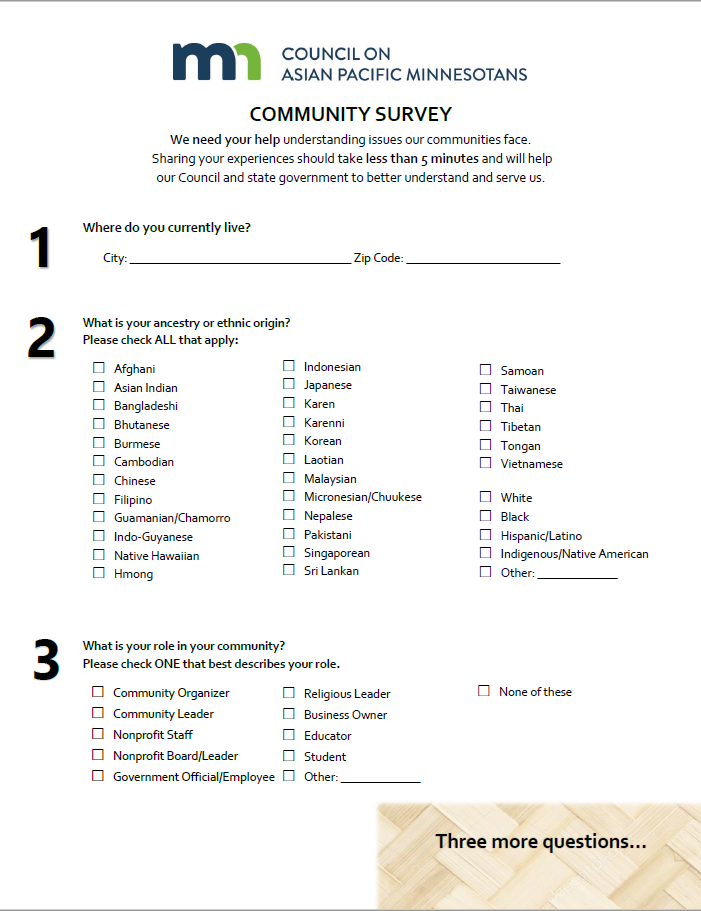 Sampling
Legislative Priorities
Legislative Agenda
2019-2020 Legislative Priorities
Priority IssuesThe Council will actively track and pursue legislation in the following areas: 
Higher Education Affordability and Access
Data Disaggregation 
Healthcare Access 
Equity and Social Justice
Immigration Rights
On-going Positions:
The Council will actively advocate for legislation that achieves the following: 
Programs and services that are respectful of and responsive to the linguistically and culturally diverse communities of Minnesota, including Asian Pacific Minnesotans.
Collection of disaggregated data to better inform policy-making on issues of importance to Asian Pacific Minnesotans.
Increased understanding of violence against Minnesota’s Asian Pacific women and children.
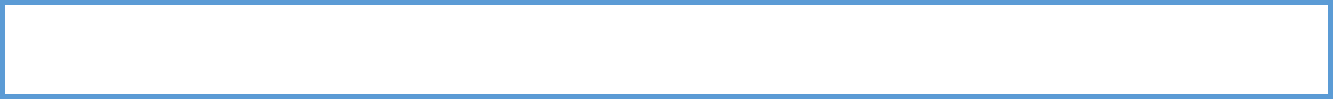 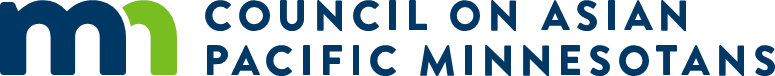 Why is Higher Education Important to You?
Why is Higher Education Important to You?
“With four children in my family and two in college, we still struggle to find support for our children to continue their secondary education. My children are having challenges with adjusting to school and I would like to see support services available  for the whole family would be appreciated….I would like to learn about services that are available.” 
– Chinese Minnesotan Parent, Lino Lakes
“Being a student from one of many marginalized and historically underrepresented groups, it's important [for] me to see that there are resources for others like myself in my community to achieve the same as those not in those groups.” 
– Vietnamese Minnesotan Student, Eagan
“Not many opportunities for higher education for students after high school especially for a low income family. Financial aid does help, but it does not cover 100% of college expense. More students are not going for higher education.”
– Hmong Minnesotan Student, Minneapolis
How Can the State Help You and Your Community?
“Expose and restrict for-profit schools, educate high school students and their parents about the danger of debt, prepare and encourage students to commit to graduating as quickly as possible.” 
– Chinese Community Member, Edina
“Many parents want their kids to be educated. Such as going to college but can't afford…Find a way for everyone to be educated, and for people who want to go to college [to] go.” 
– Karen Minnesotan Student, St. Paul
“Reach out to local residents and listen to understand their stories of struggles. Create more policies that cater towards to the people who are in need. Create more community events that are inclusive to everyone.” 
– Vietnamese Minnesotan Student, Blaine
Thank You
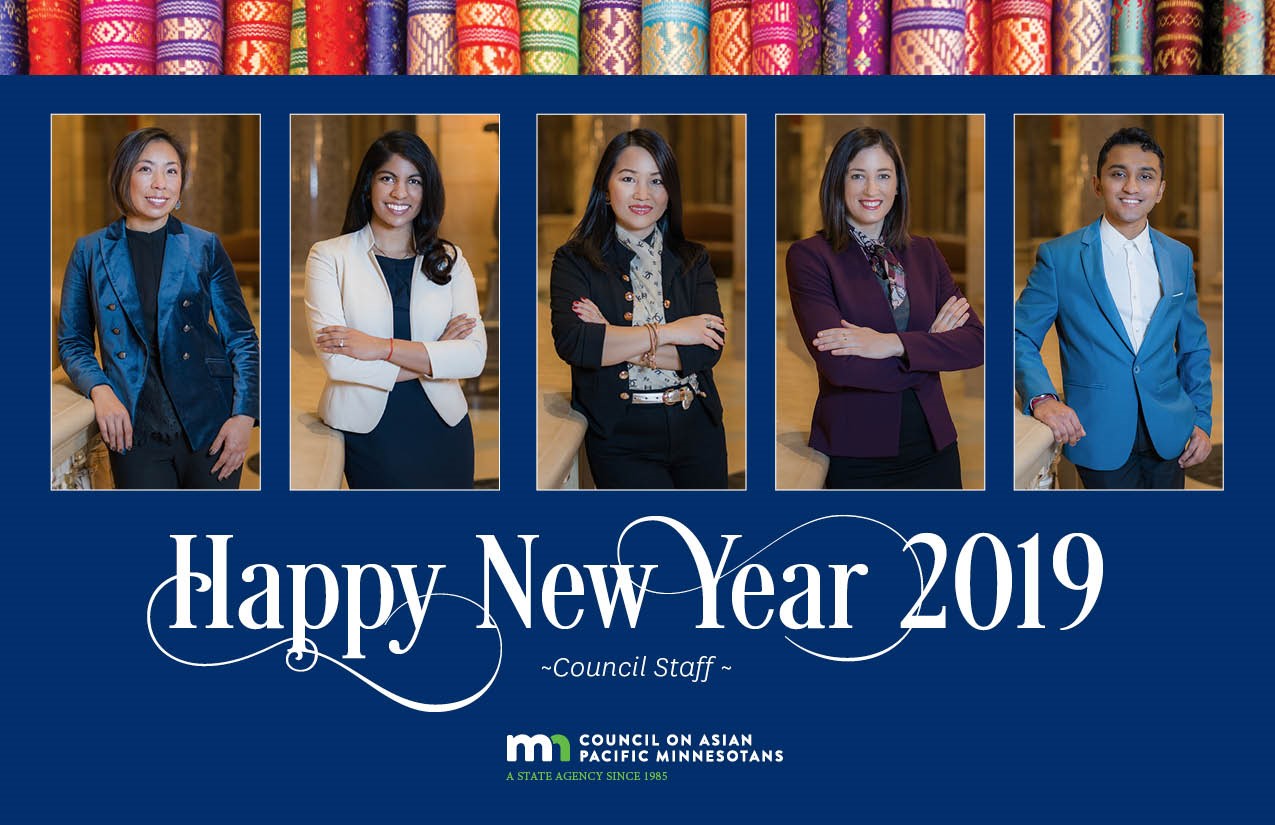 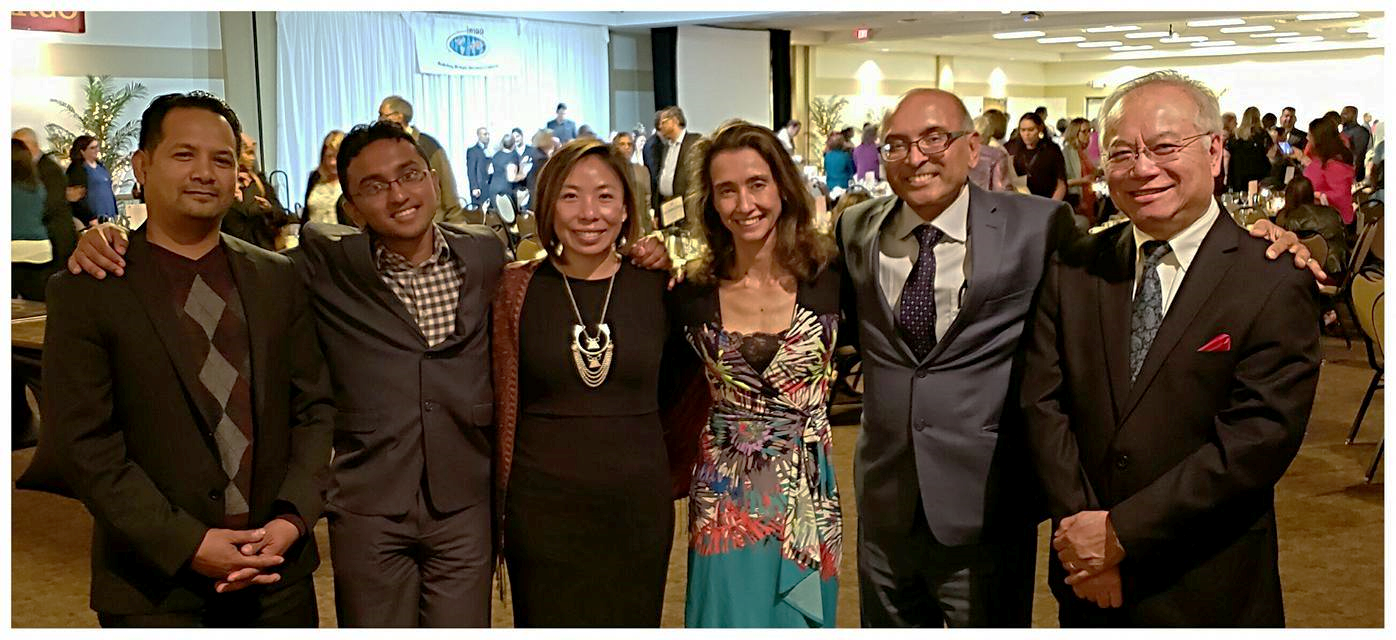 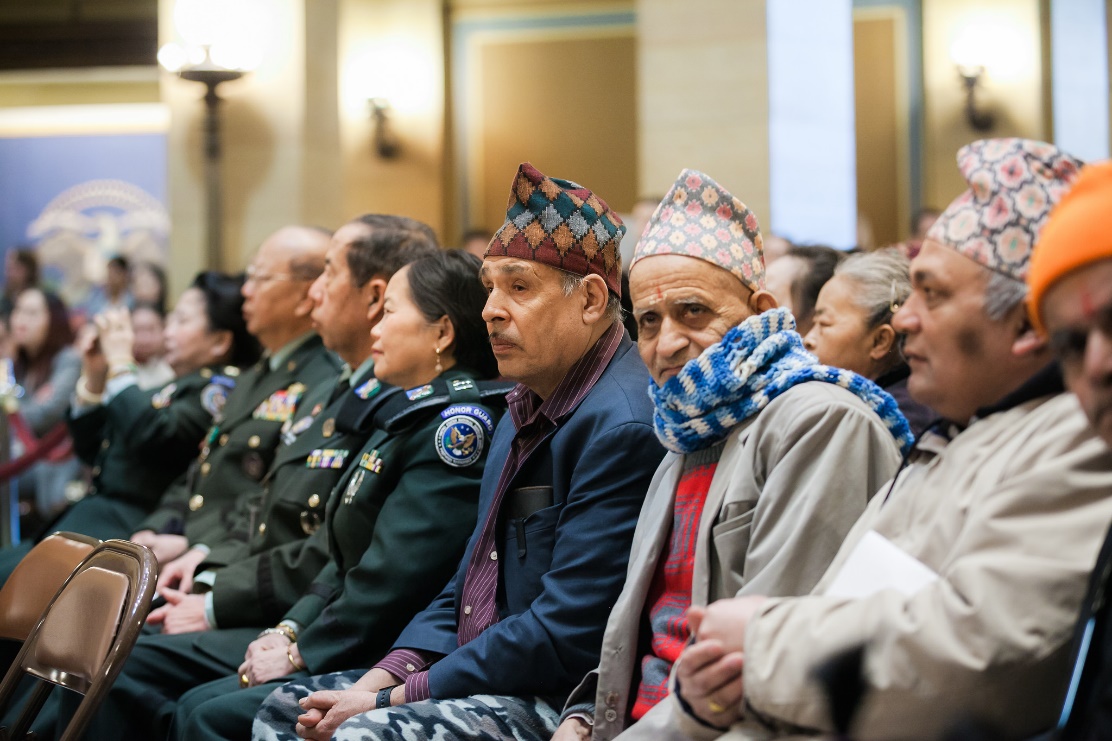 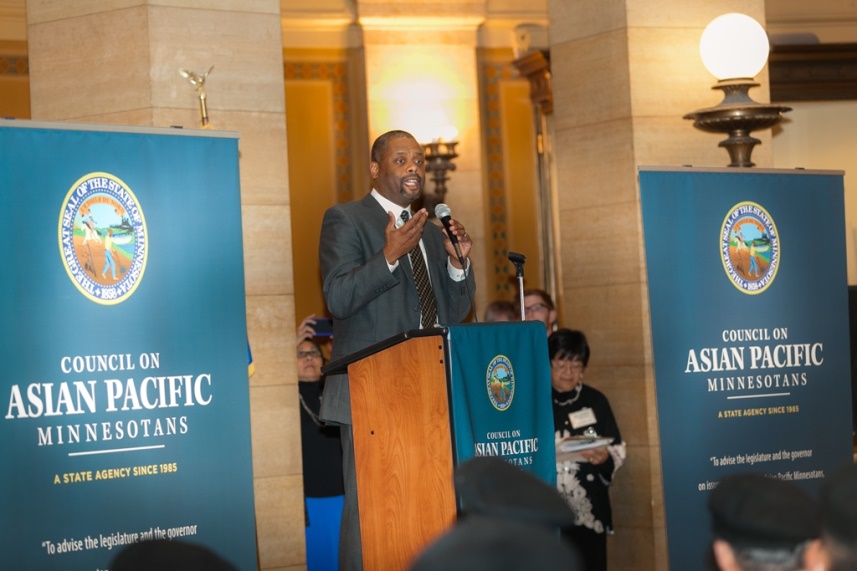 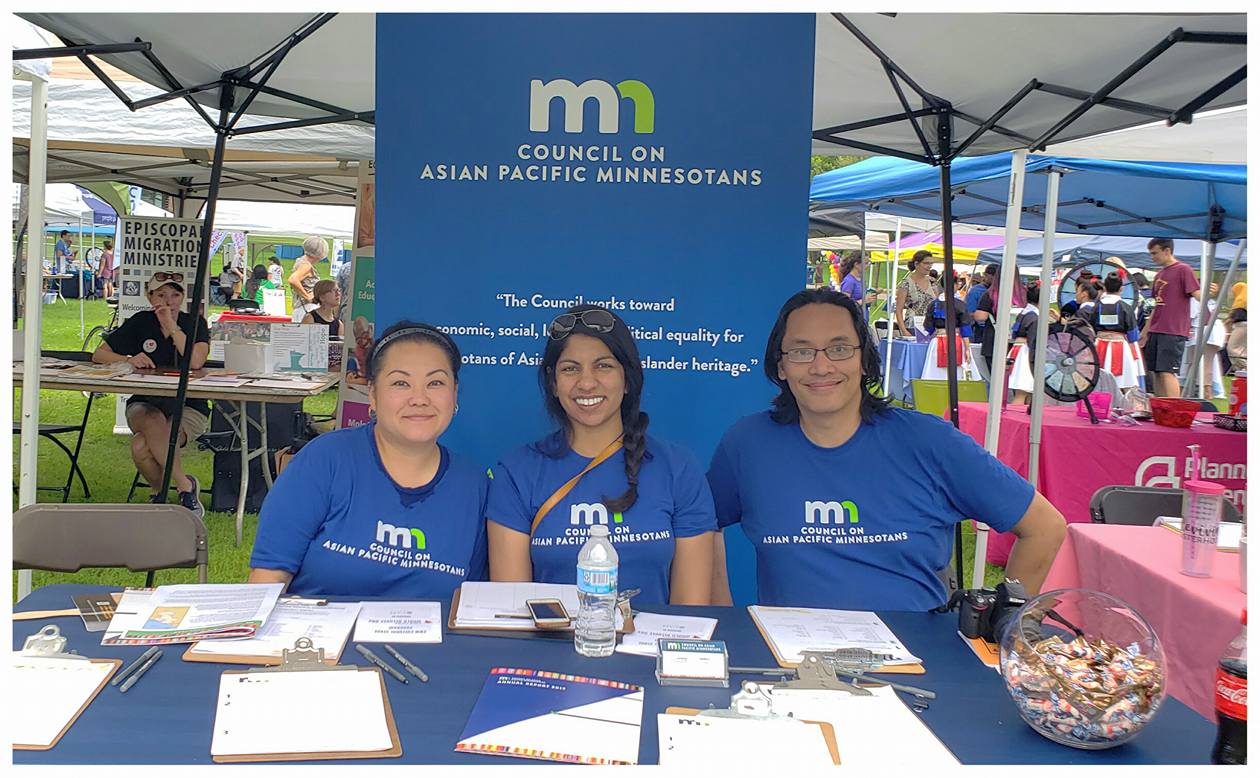 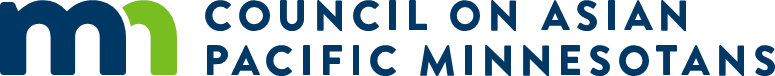